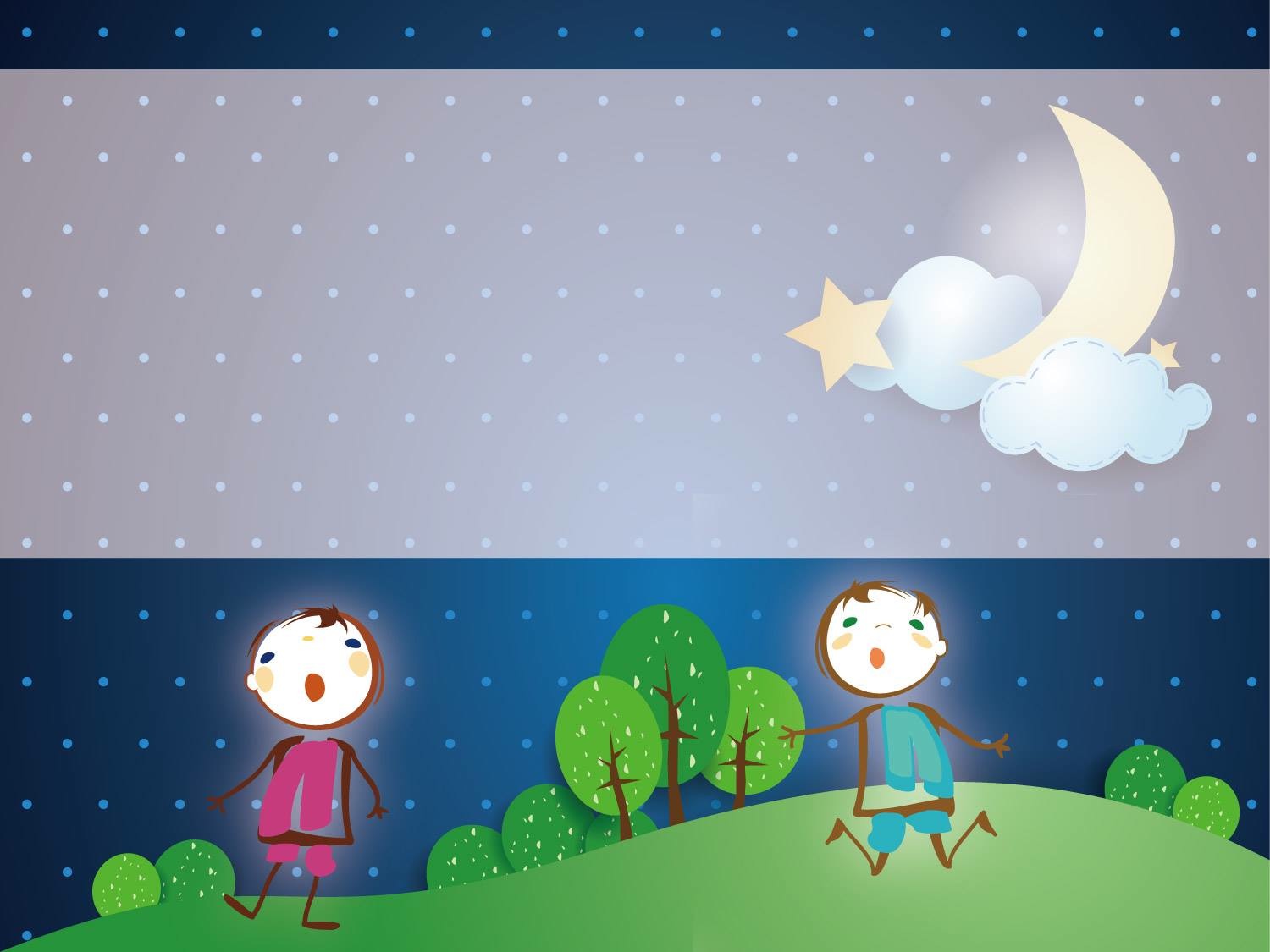 S4A
Program the World
安裝S4A
分成兩部分：Scratch和Arduino的環境建置
Arduino環境建置
Step2：點選 Download
Step1：到官網  arduino.cc
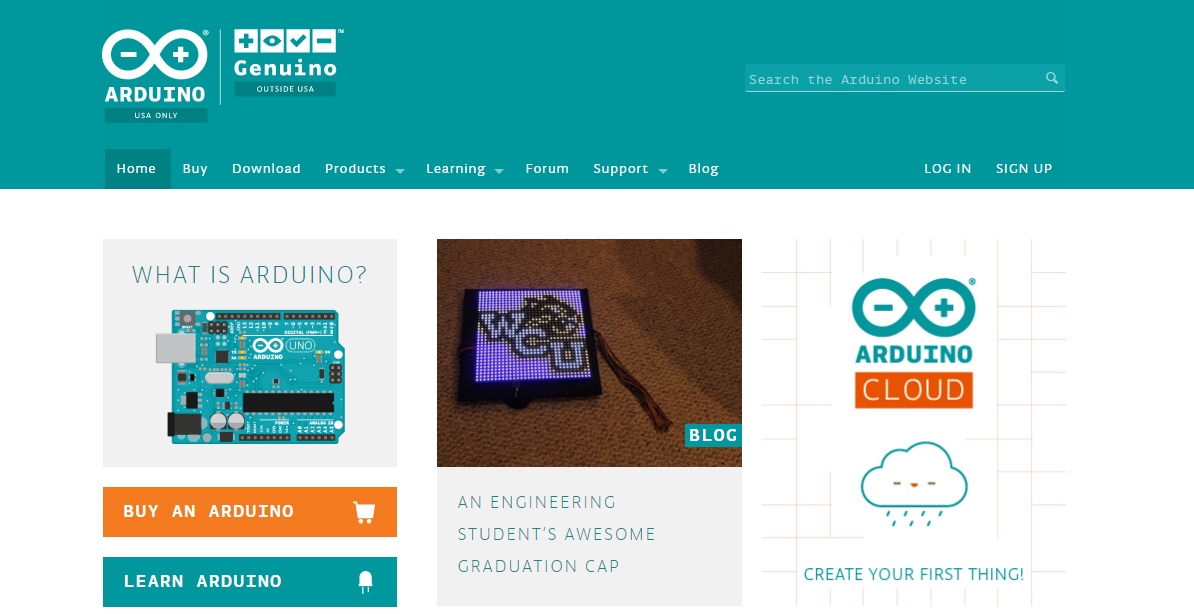 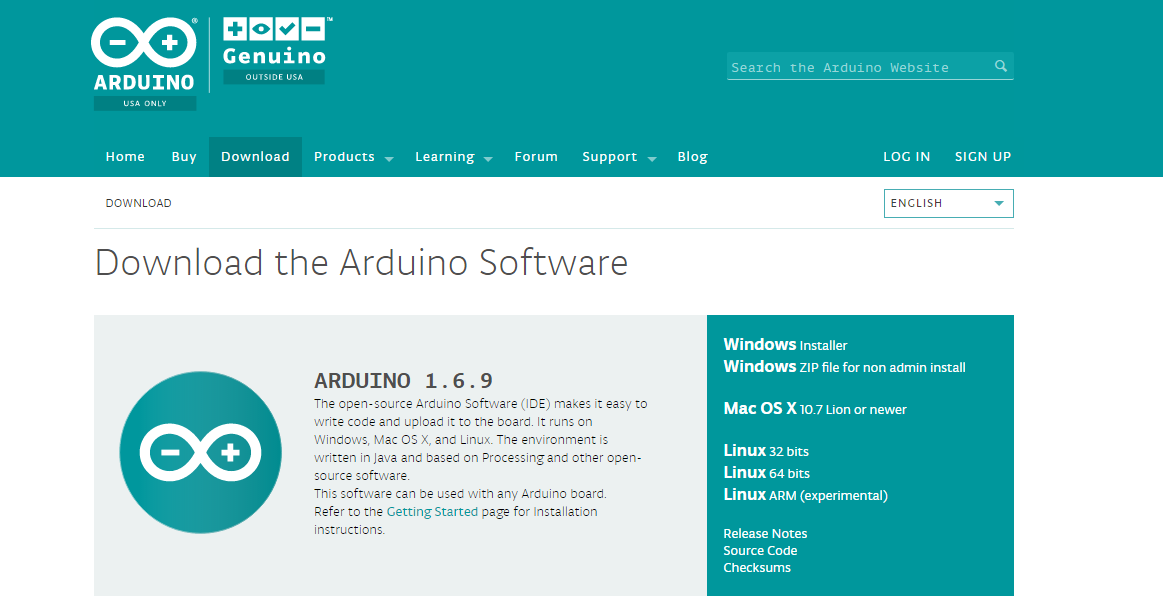 Step3：點選 Installer
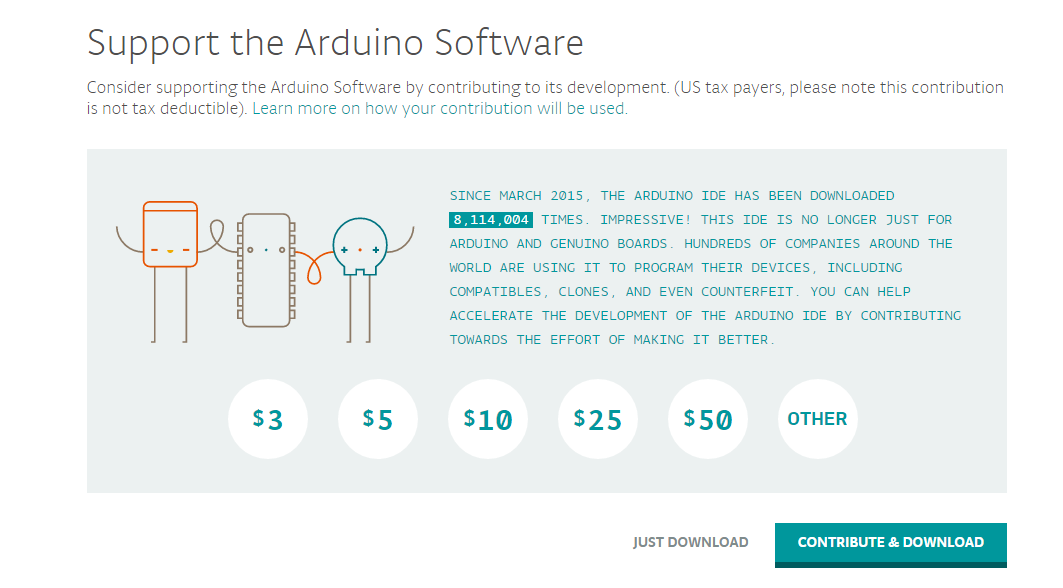 Step4：點選 Just Download
S4A環境建置
Step1：到S4A官網  s4a.cat
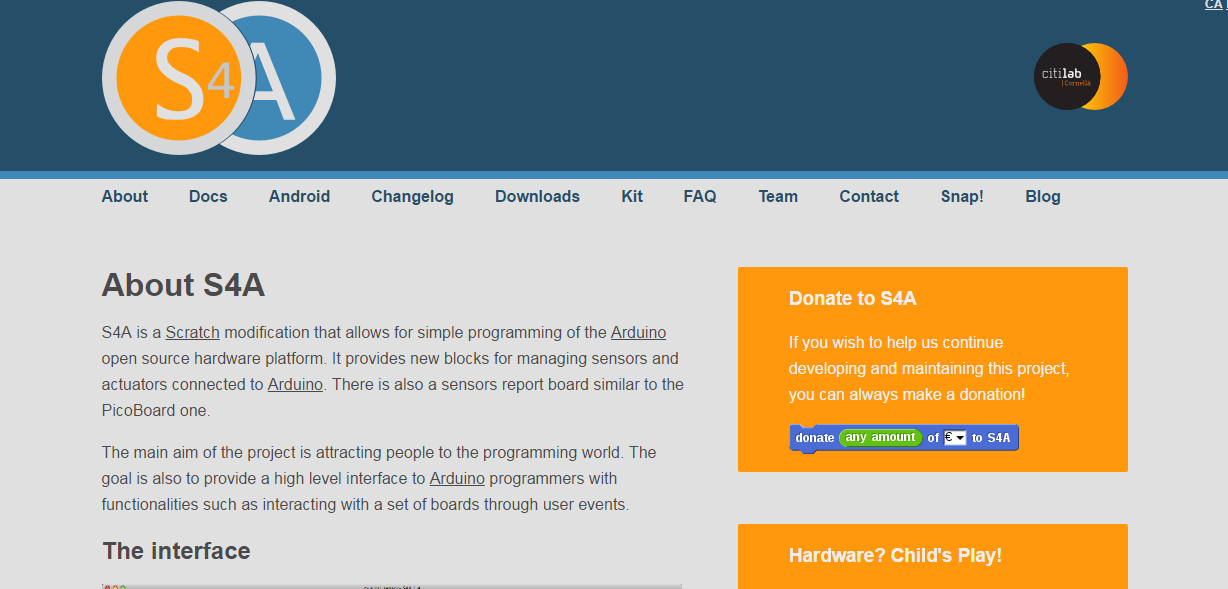 Step2：點選 Download
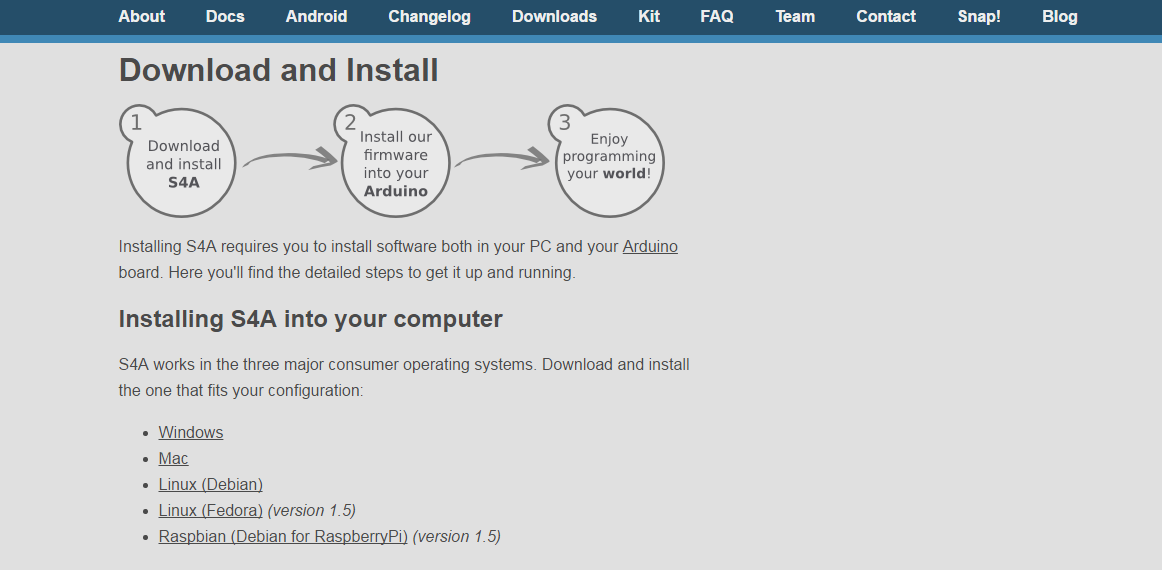 Step3：點選 Windows
S4A韌體
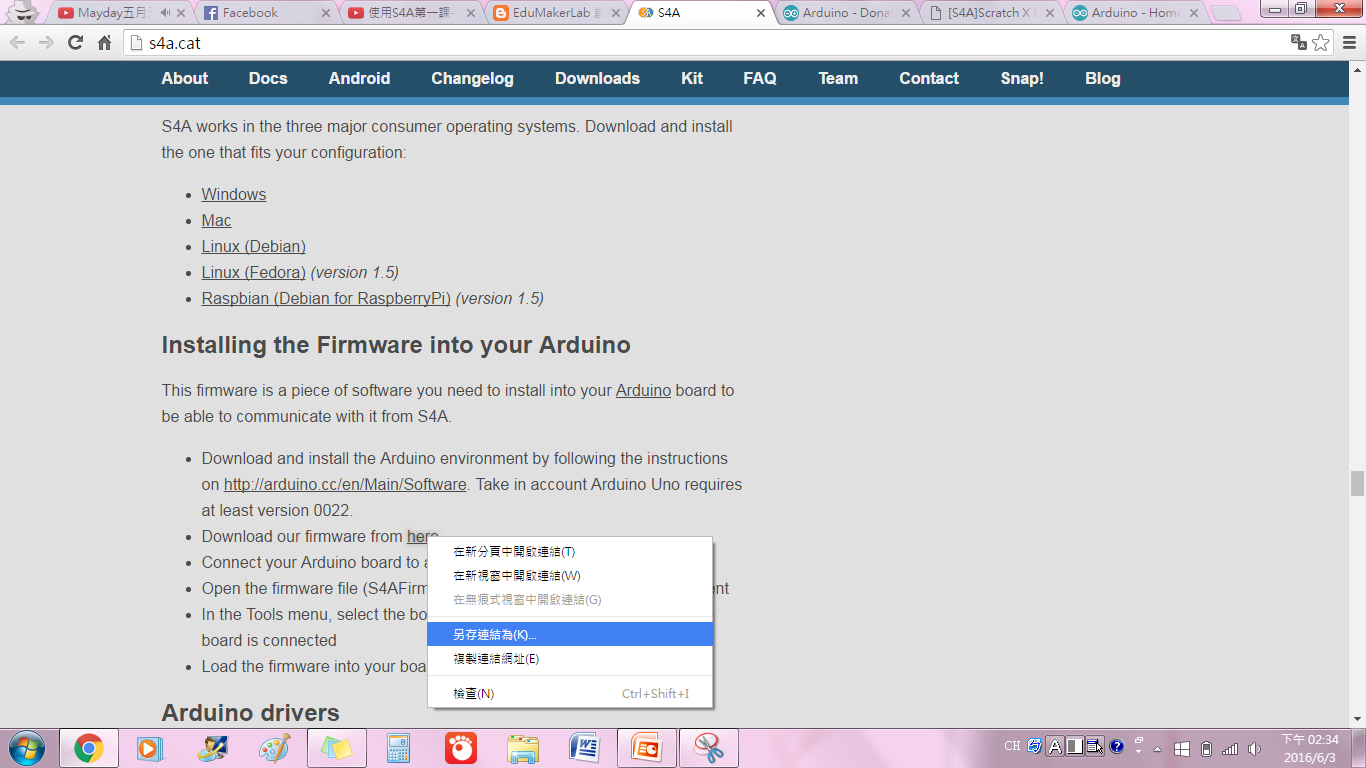 Step1：here 點右鍵的另存連結為
[Speaker Notes: 給 arduino用，做為S4A與Arduino的溝通橋梁]
將S4A韌體上傳到 Arduino UNO
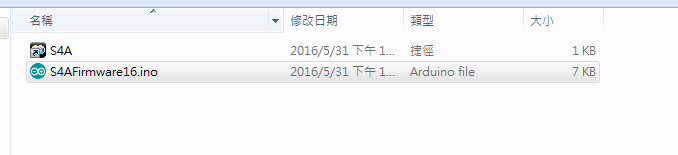 Step2：點開剛下載好的 S4A 韌體
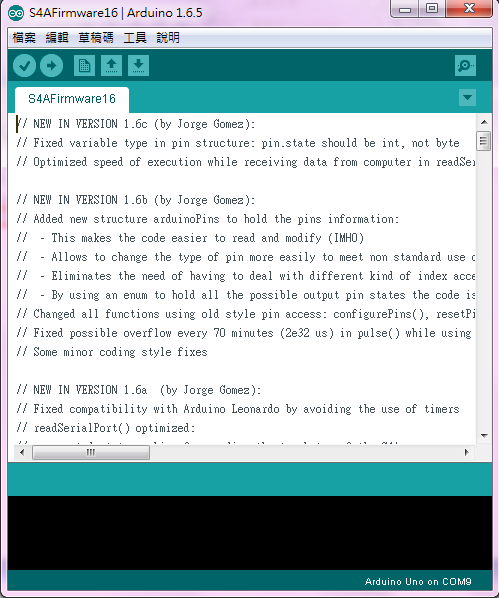 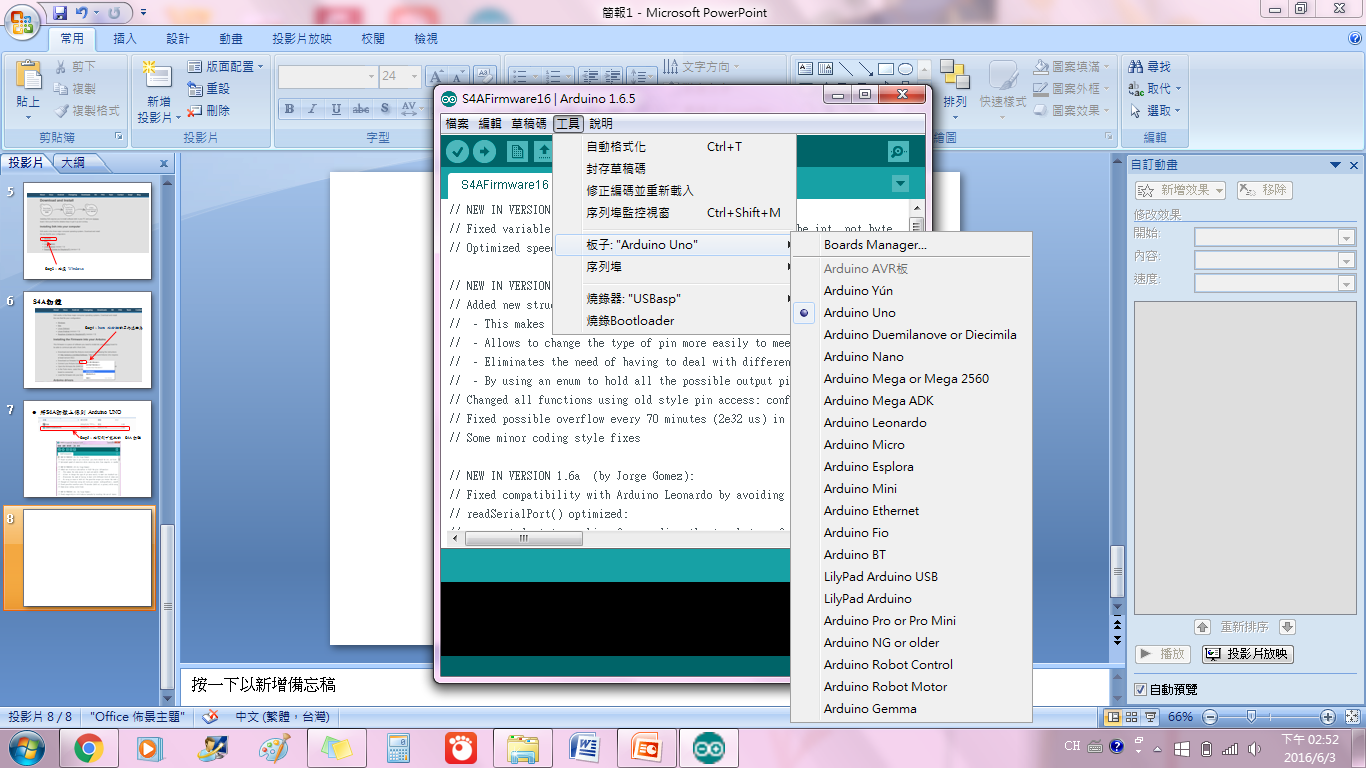 Step3：確認選到的板子為 UNO 板
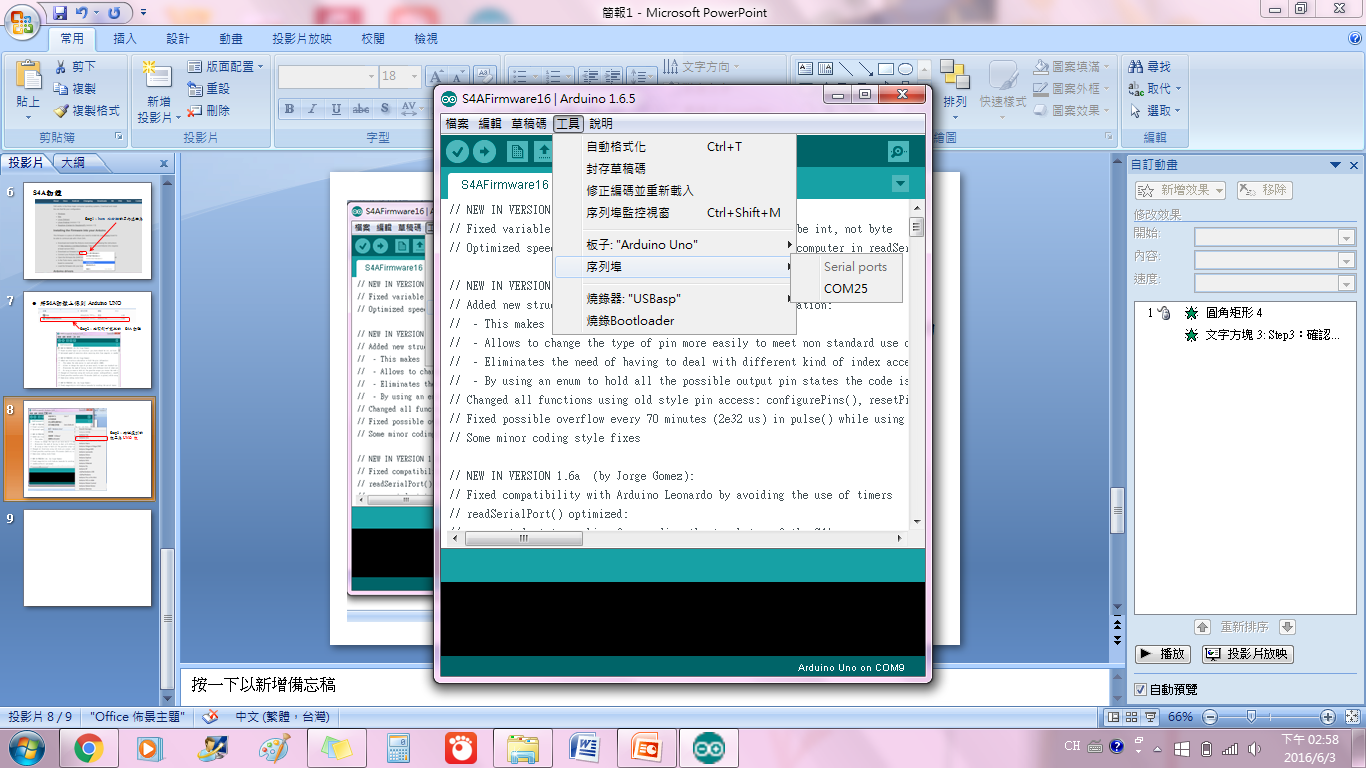 Step4：選到對應的
              Serial Port
Step5：選到上傳
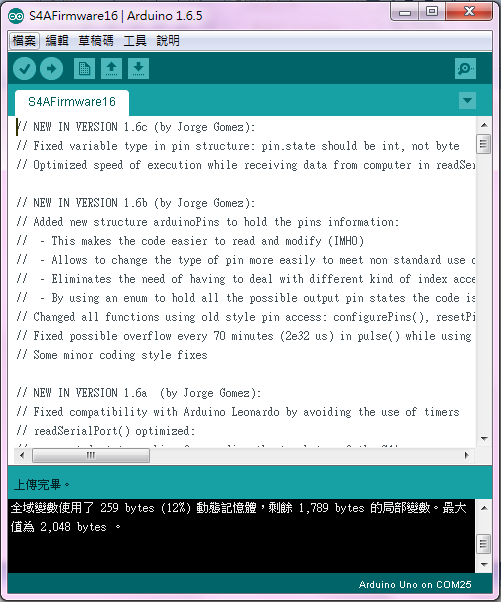 上傳板子成功
打開S4A就能用瞜~
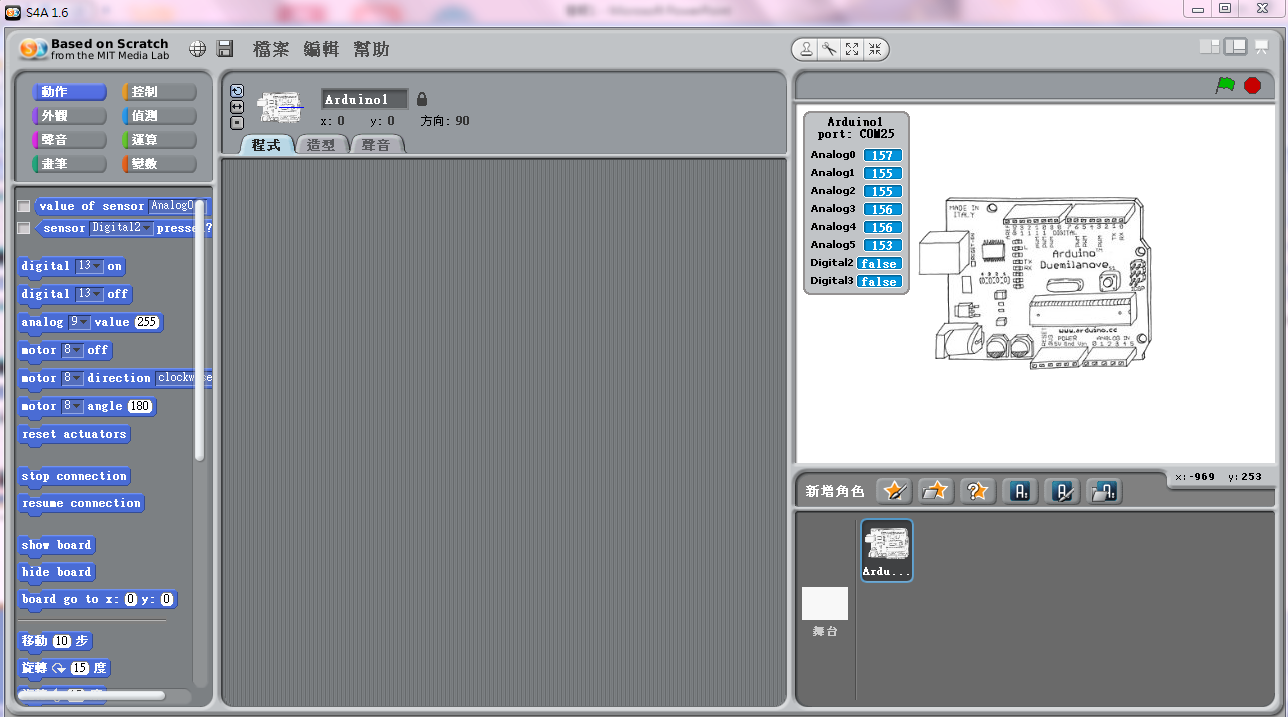 給Arduino用的積木
Digital  &  Analog  &  Vin、GND
Digital  2 ~ 13
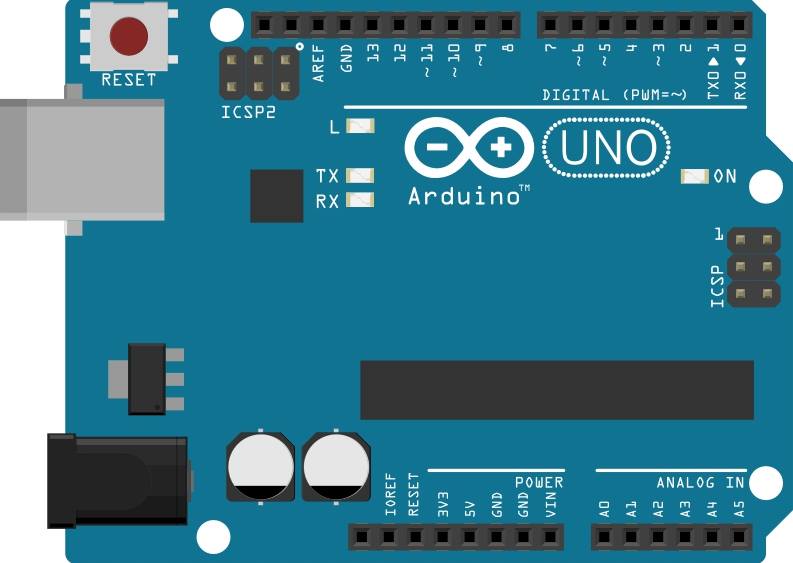 Analog  0 ~ 5
5V、3V、GND
~積木元件介紹~
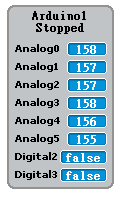 Input & Output
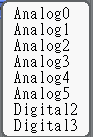 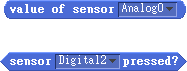 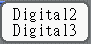 Digital(數位)：0(false)、1(true)
Analog(類比)：0 ~ 255
[Speaker Notes: 用光敏電阻作比喻]
Input & Output
Ex:  燈泡亮暗
Digital -> 只會有亮跟暗2種
Analog -> 呼吸燈
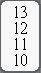 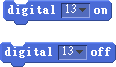 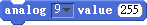 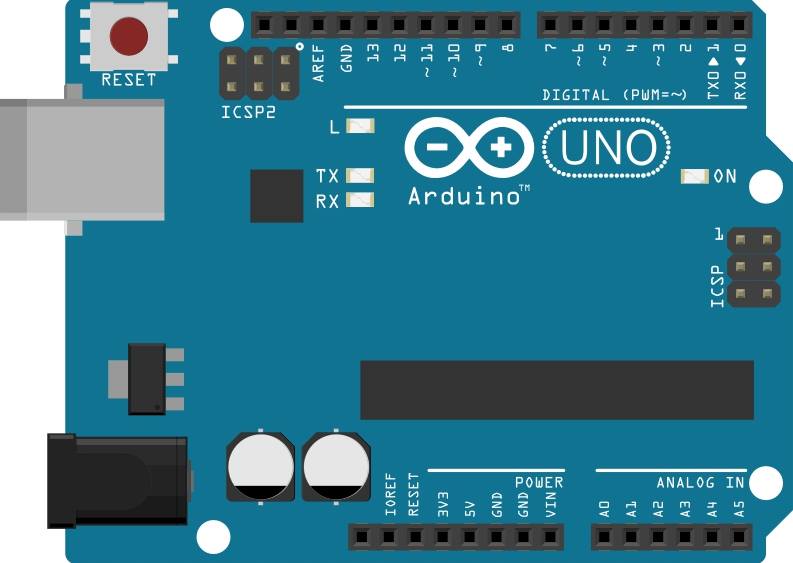 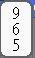 [Speaker Notes: 可以有階段性的亮度變化]
馬達
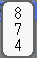 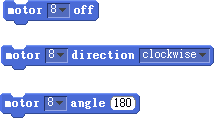 順轉、逆轉
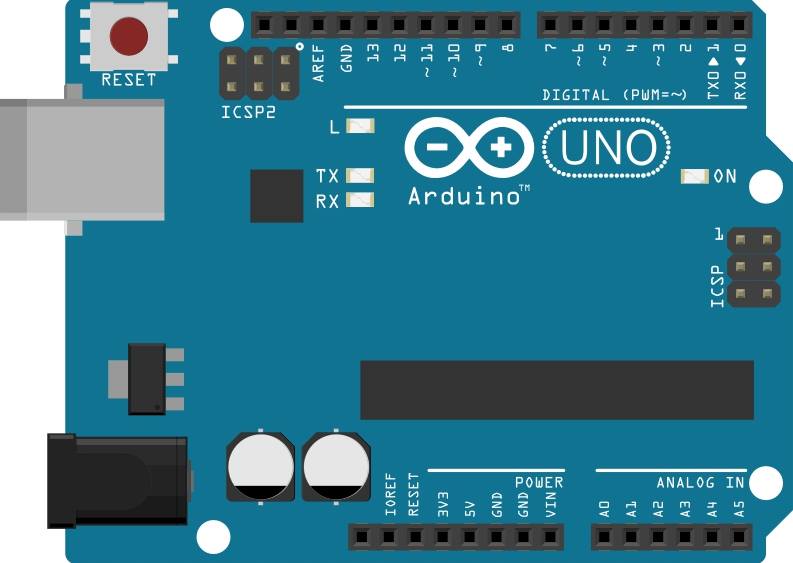 給角度(0~180)
S4A停止與UNO連線
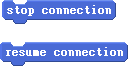 恢復連線
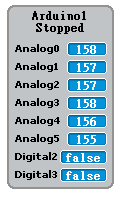 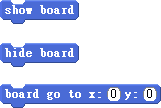 [Speaker Notes: Stop連線後，就算按綠旗也不會執行
不顯示於舞台上]
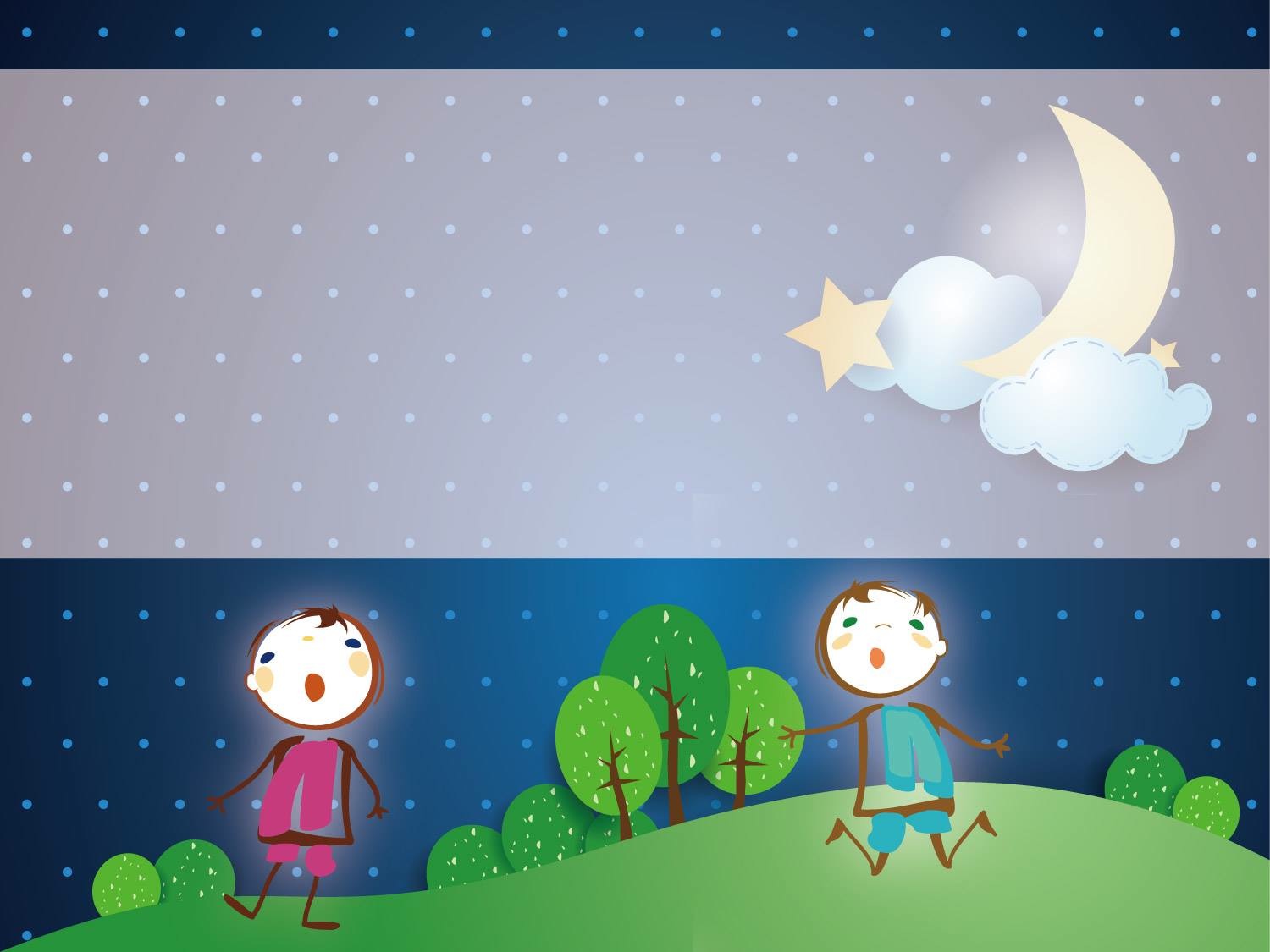 LED開關
Program the World
題目說明
利用按鈕當作LED的開關


按下按鈕→亮燈

離開按鈕→熄燈
元件介紹
麵包版(bread board)
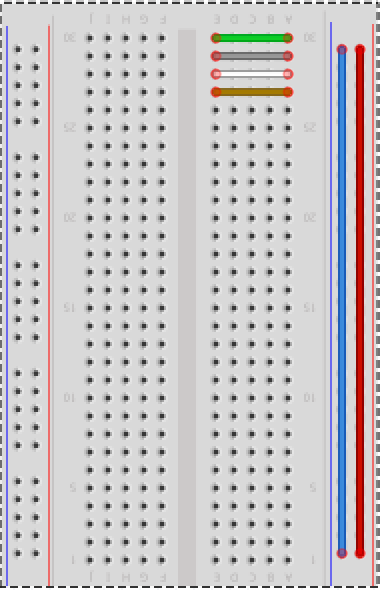 列 串連
方便我們設計電路的工具


中間每列的點互相連結
　　每5點為一組

兩旁每行的點互相連接
　　每25點為一組
行 串連
20
元件介紹
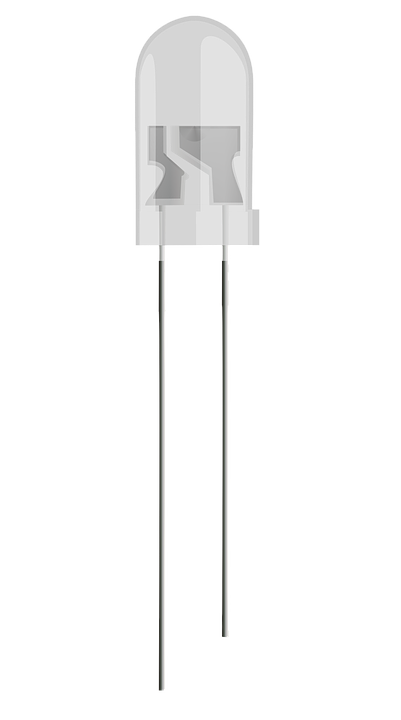 LED
判斷方法 1
正極
負極
LED 發光二極體，就是一個小燈泡。

接上電源就可以發光囉！

套件包內有各種顏色的LED(黃、紅、藍、綠)


LED 接腳分成正負極
判斷方法 2
負極
正極
電路圖
LED
電源
LED
電源
正接正、負接負後，LED就可以發光囉 !

小知識 : 所有的電路都必須是封閉迴路
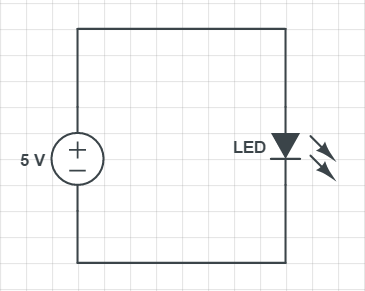 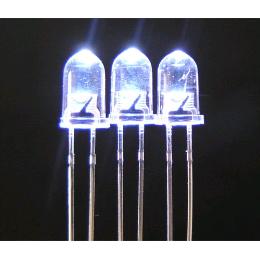 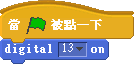 但是LED亮了一陣子後…
突然就不再亮了
Why?
ANSWER:電源供給的電太多導致LED燈燒壞
HOW TO DO:串聯一個電阻
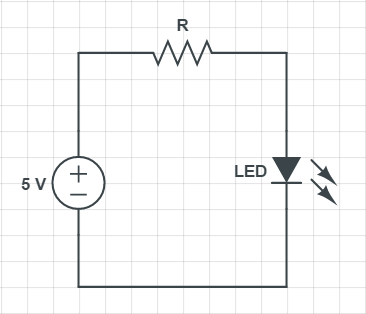 如何判讀電阻?
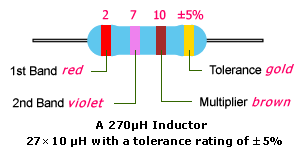 元件介紹
BUTTON
BUTTON 按鈕，就是一個開關。

一共有四隻腳

        side 1 兩隻腳相通，side 2 兩隻腳相通。


按下按鈕，讓side 1和side 2變成通路。



放開按鈕，讓side 1和side 2變成斷路。
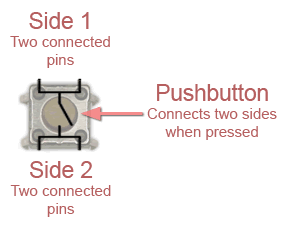 但是…
按鈕按下去時會有短路的情形發生

所以我們接一個電阻給按鈕，避免短路的情形發生
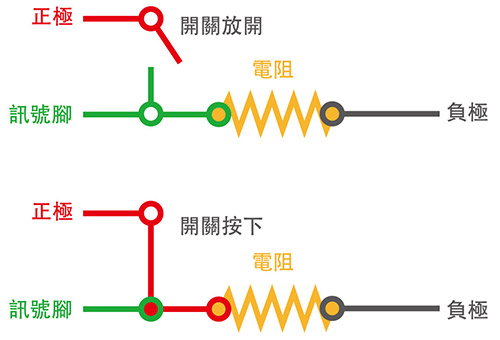 [Speaker Notes: https://www.arduino.cc/en/Tutorial/DigitalPins]
接線圖
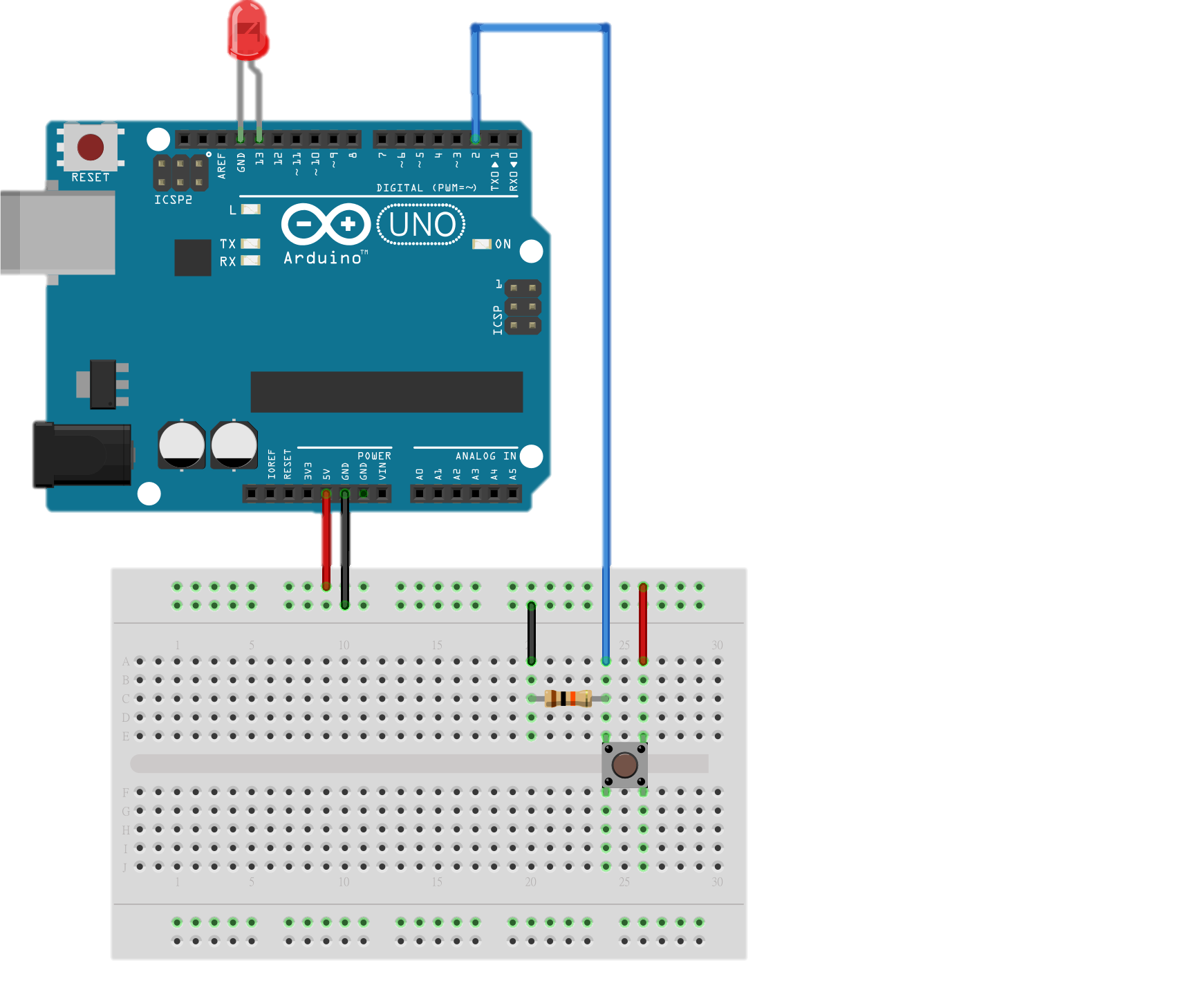 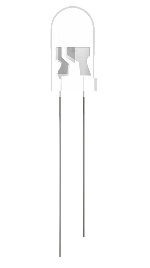 正極接到 Arduino digital 編號 13

負極接到 Arduino GND



一邊接到 Arduino 5V

另一邊接到 Arduino digital編號 2
以及 10K 電阻

電阻的另一邊為 Arduino GND
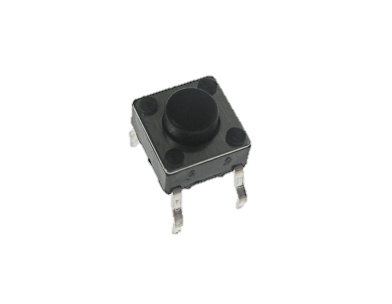 流程圖
按下綠旗
是否按下按鈕?
否
LED 暗
是
LED 亮
程式積木
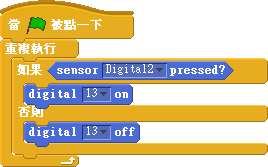 進階題
利用按鈕當作LED的開關


按一下按鈕→亮燈

再次按下按鈕→熄燈

再次按下按鈕→亮燈
……
Hint : 增加一個變數
程式積木
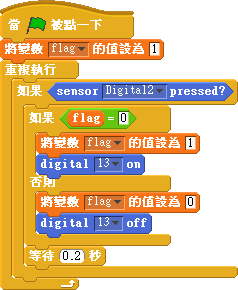 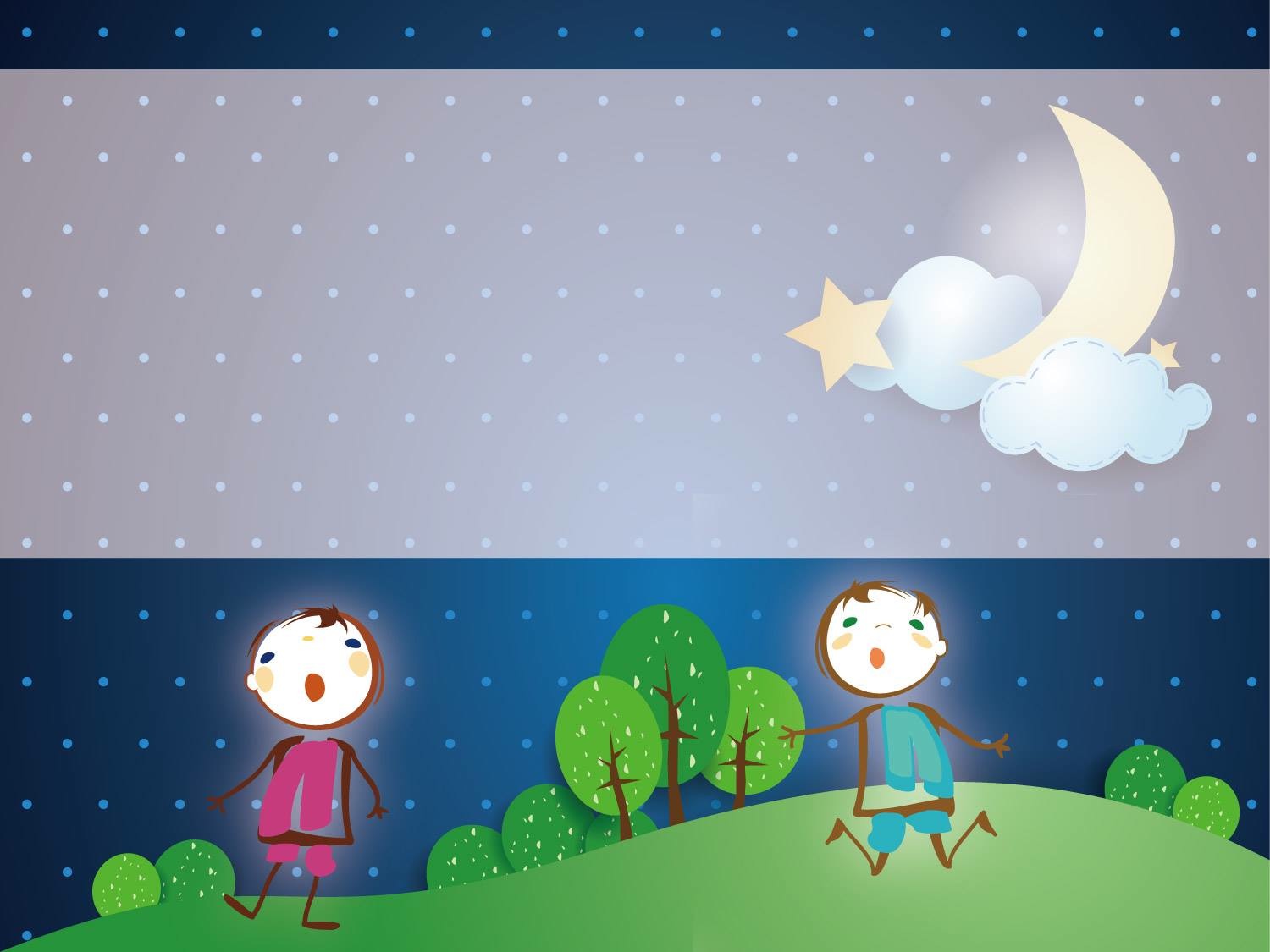 控制伺服馬達
Program the World
題目說明
讓伺服馬達轉動


0度 → 90度 → 180度 → 90度 → 0度

 →  …
元件介紹
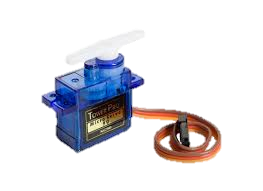 伺服馬達 ( SERVO MOTOR )
0度 ~ 180度 轉動


一共有三條線

        橘色的訊號線
　　
　　紅色的電源線

　　棕色的接地線
SG 90
紅 ( + )
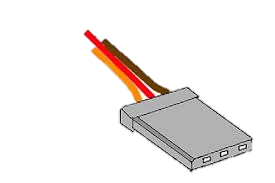 棕 ( - )
橘 ( 訊號線 )
馬達方塊
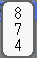 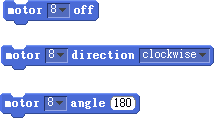 順轉、逆轉
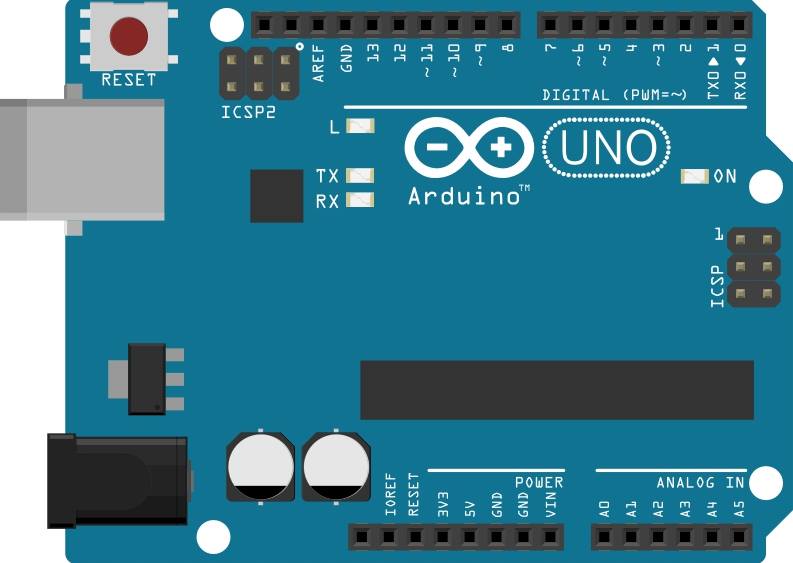 給角度(0~180)
[Speaker Notes: 可以在動作方塊找到這三個
第一個是讓馬達停止
第二個是讓馬達順轉或逆轉
第三個就是我們今天會用到的方塊，調整馬達轉的角度
填入0就會讓馬達轉到0度 180呢?]
接線圖
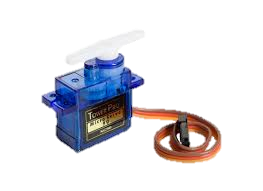 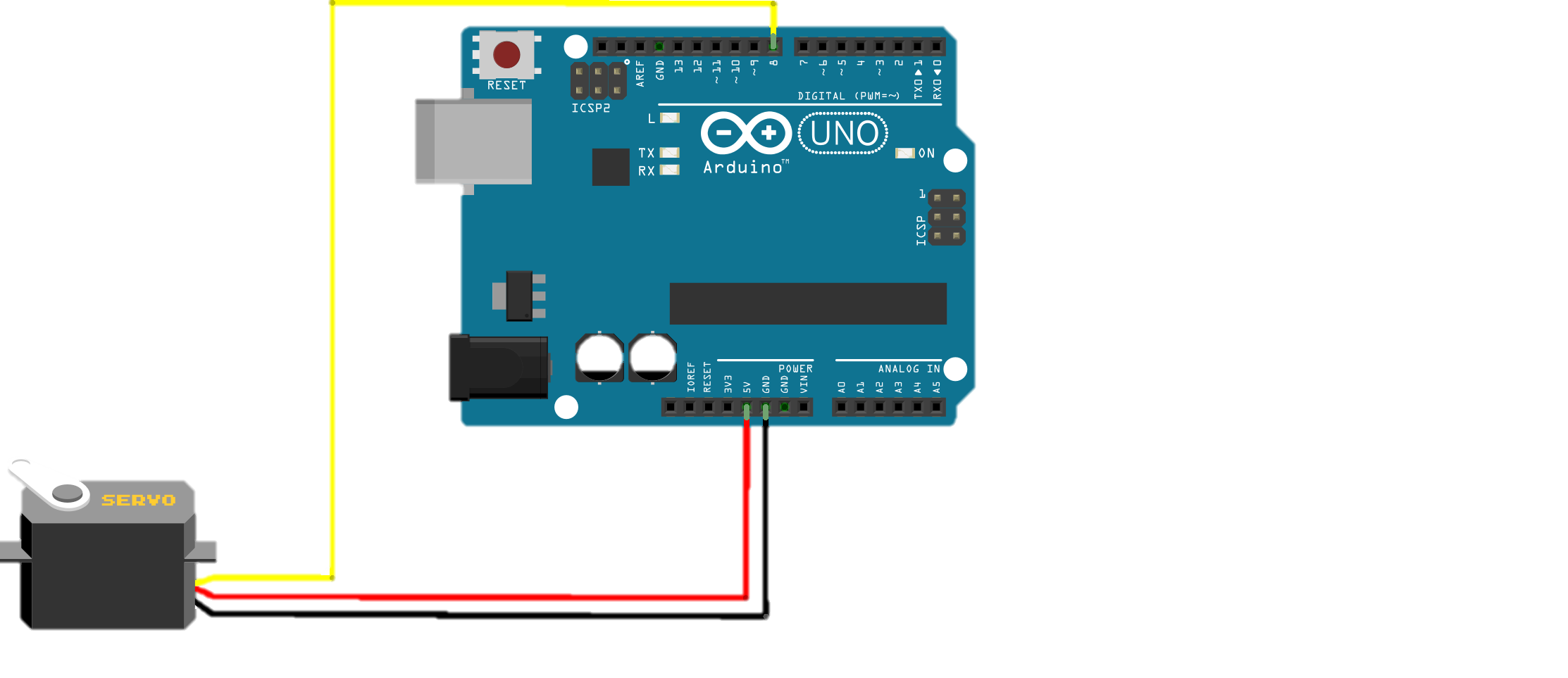 電源線接到 Ardiono 5V

接地線接到 Arduino GND

訊號線接到 Arduino digital 編號 8
流程圖
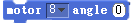 按下綠旗
轉到0度
轉到90度
轉到180度
轉到90度
程式積木
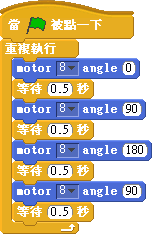 進階題 1
讓伺服馬達轉動
加上按鈕!


按著按鈕的時候→停止

放開按鈕的時候→照著上一個練習轉動
請接上一顆 10K 電阻
流程圖
按下綠旗
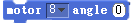 是否按下按鈕?
是
否
轉到0度
隔0.5秒
轉到90度
隔0.5秒
轉到180度
隔0.5秒
轉到90度
隔0.5秒
[Speaker Notes: 請各位試一下]
接線圖
電源線接到 Ardiono 5V

接地線接到 Arduino GND

訊號線接到 Arduino digital 編號 8








一邊接到 Arduino 5V

另一邊接到 Arduino digital編號 2 以及 10K 電阻

電阻的另一邊為 Arduino GND
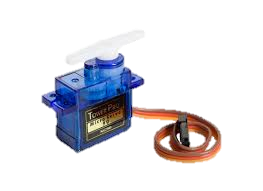 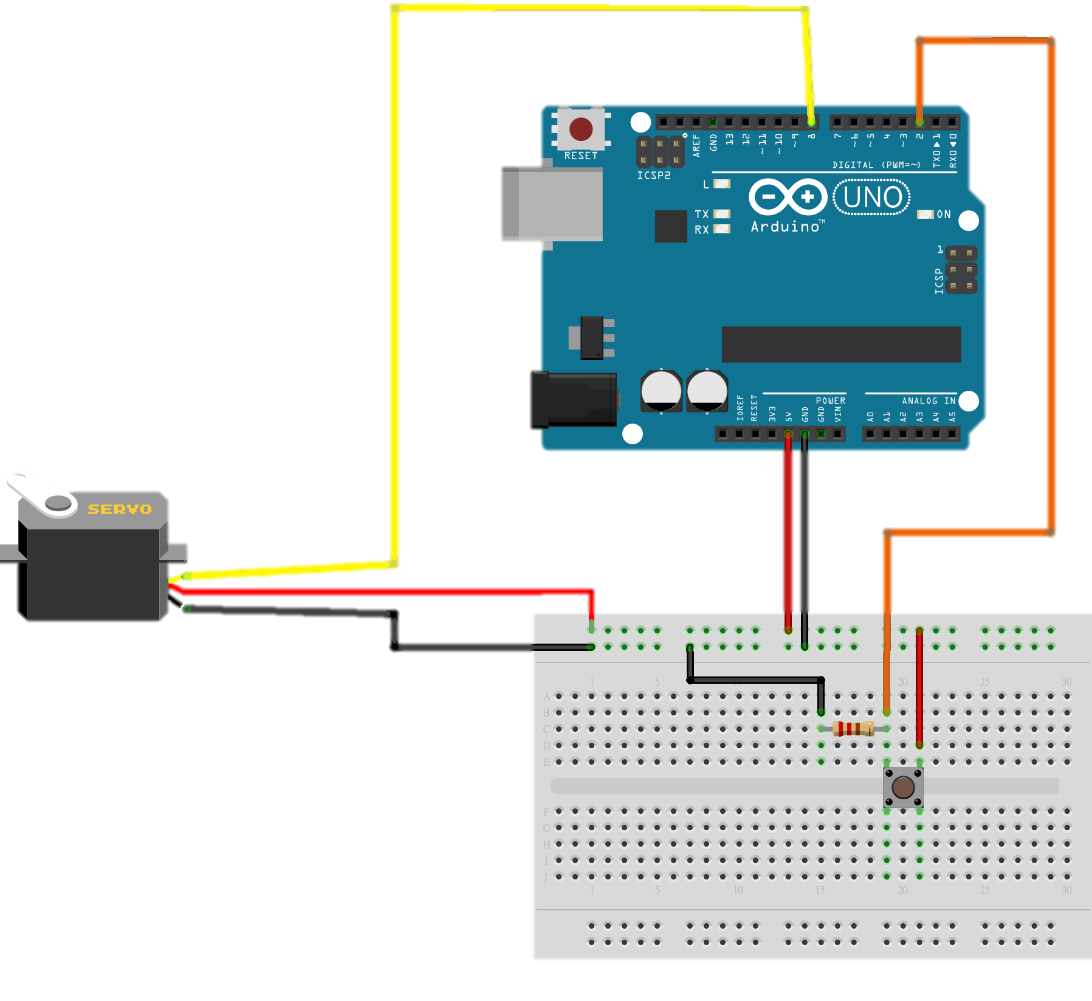 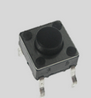 程式積木
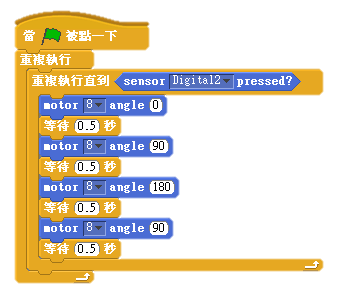 [Speaker Notes: 重複執行直到[按鈕被按下去]這個事件發生
也就是說按鈕被放開的時候 就會停下]
元件介紹
光敏電阻( SERVO MOTOR )
光的偵測器，受到光強弱的影響。
　　光越大，電阻越小。
　　光越小，電阻越大。

無極性，兩隻腳沒有分正負極。

可以接在digital或者analog
　　digital：亮→true，暗→false。
　　analog：值0~1023，越亮值就越大。
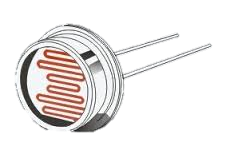 進階題 1
讓伺服馬達轉動
結合光敏電阻


有光的時候→正轉

沒有光的時候→反轉
請接上一顆 10K 電阻
Hint : 光敏電阻使用 digital 的pin角
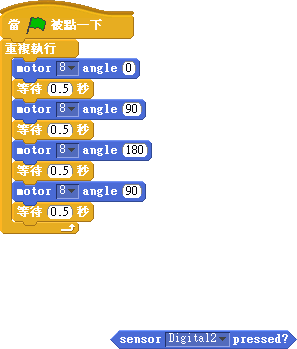 接線圖
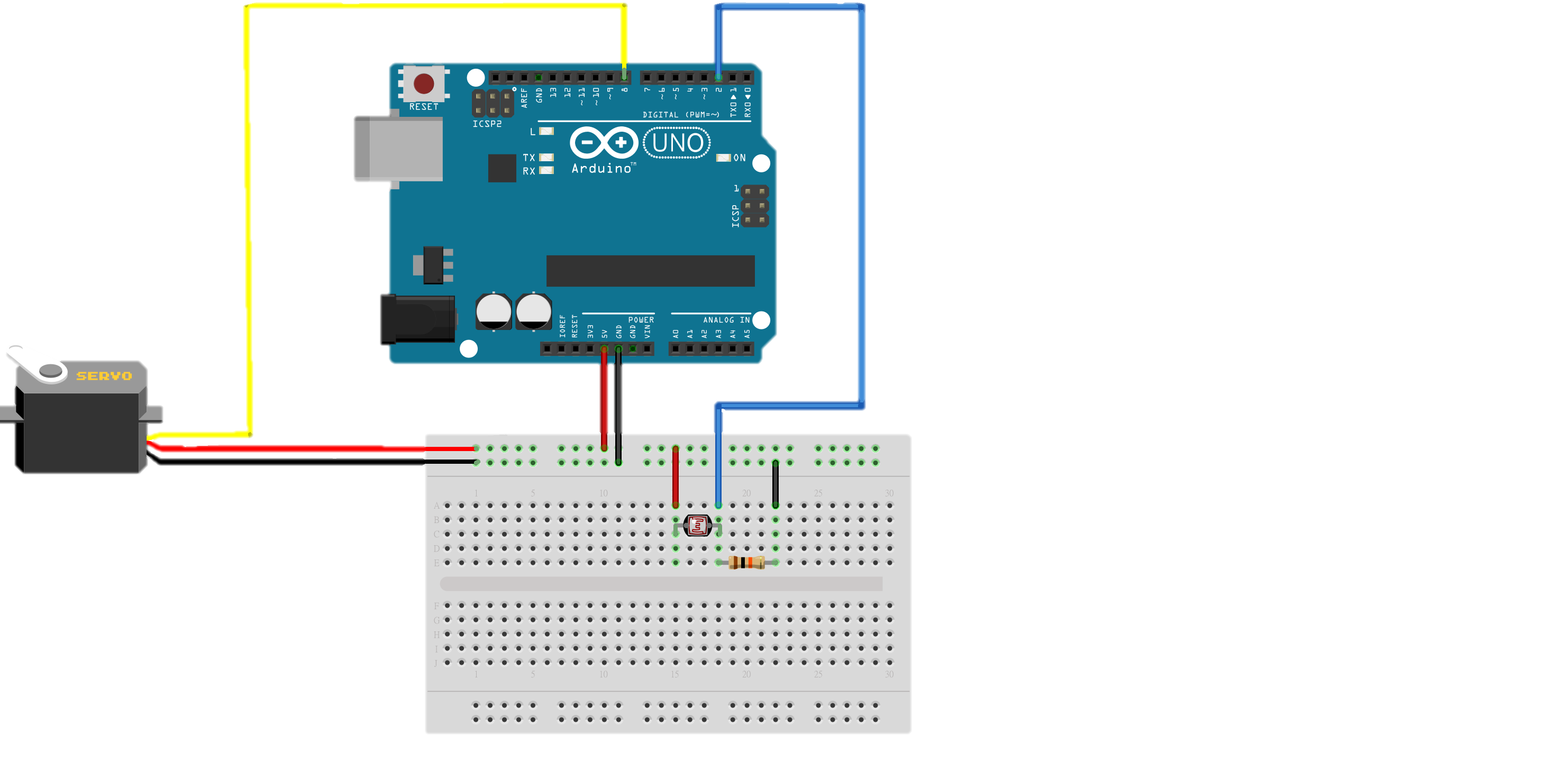 電源線接到 Ardiono 5V

接地線接到 Arduino GND

訊號線接到 Arduino digital 編號 8



一邊接到 Arduino 5V

另一邊接到 Arduino digital編號 2 以及 10K 電阻

電阻的另一邊為 Arduino GND
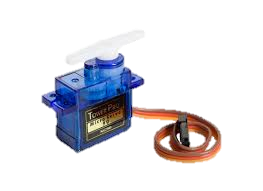 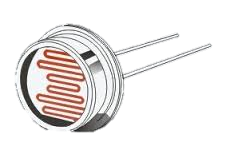 程式積木
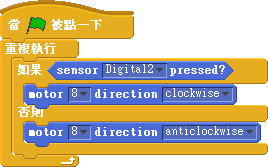 進階題 2
讓伺服馬達轉動
結合光敏電阻


光線越亮，轉動角度越大；

反之，轉動角度越小。
Hint : 光敏電阻使用 analog 的pin角
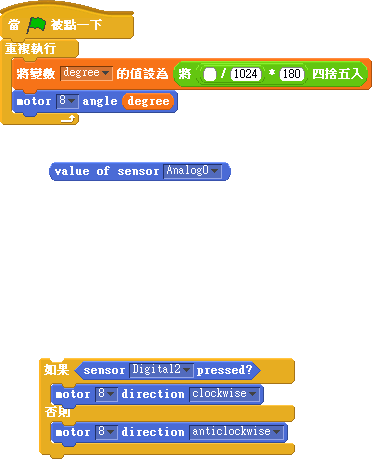 接線圖
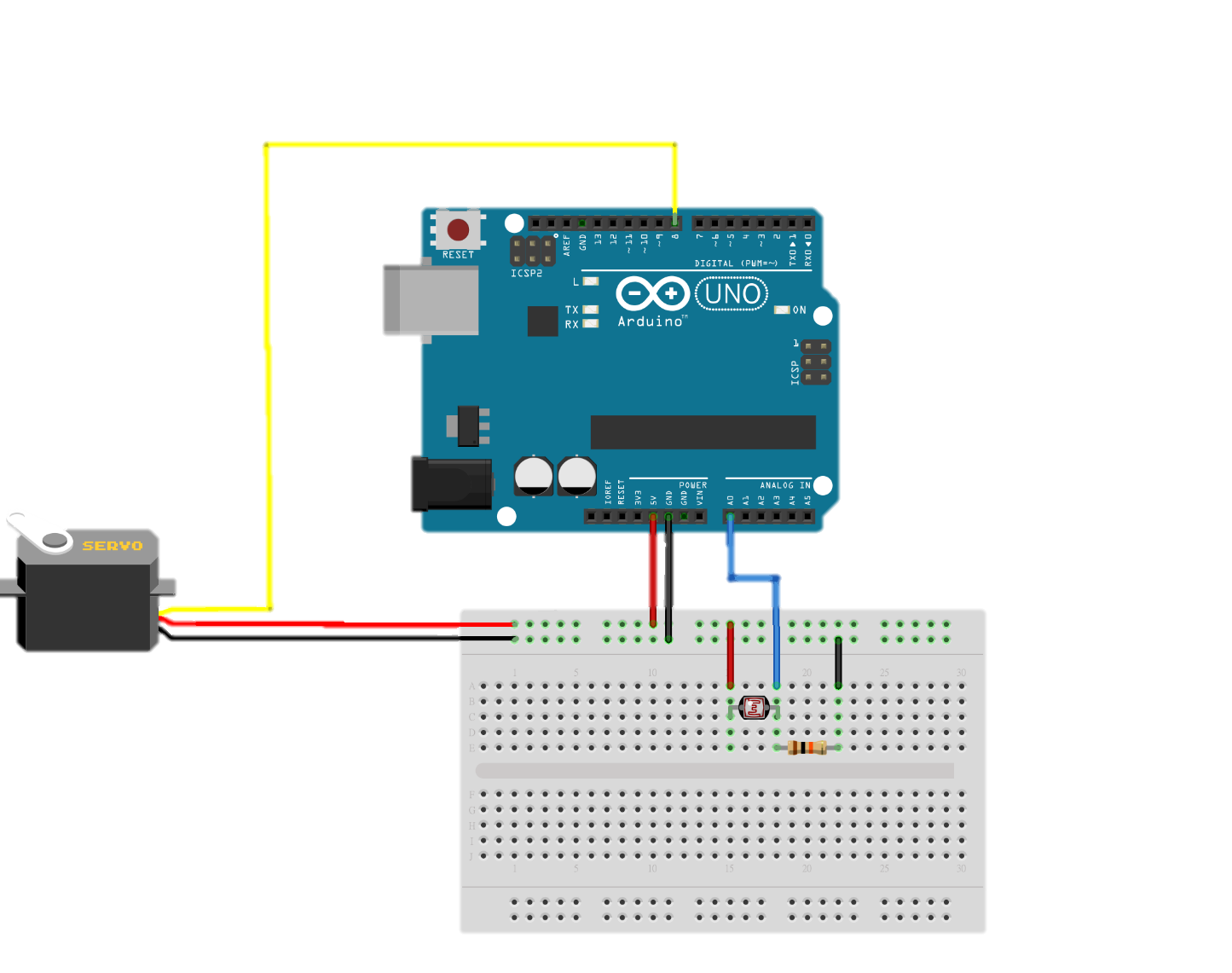 電源線接到 Ardiono 5V

接地線接到 Arduino GND

訊號線接到 Arduino digital 編號 8



一邊接到 Arduino 5V

另一邊接到 Arduino analog編號 A0 以及 10K 電阻

電阻的另一邊為 Arduino GND
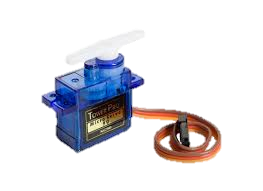 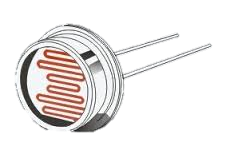 程式積木
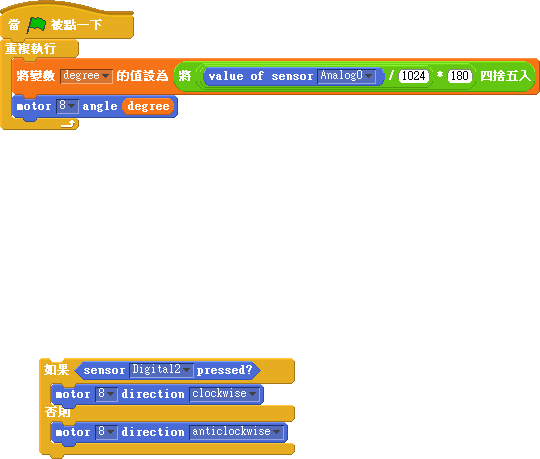